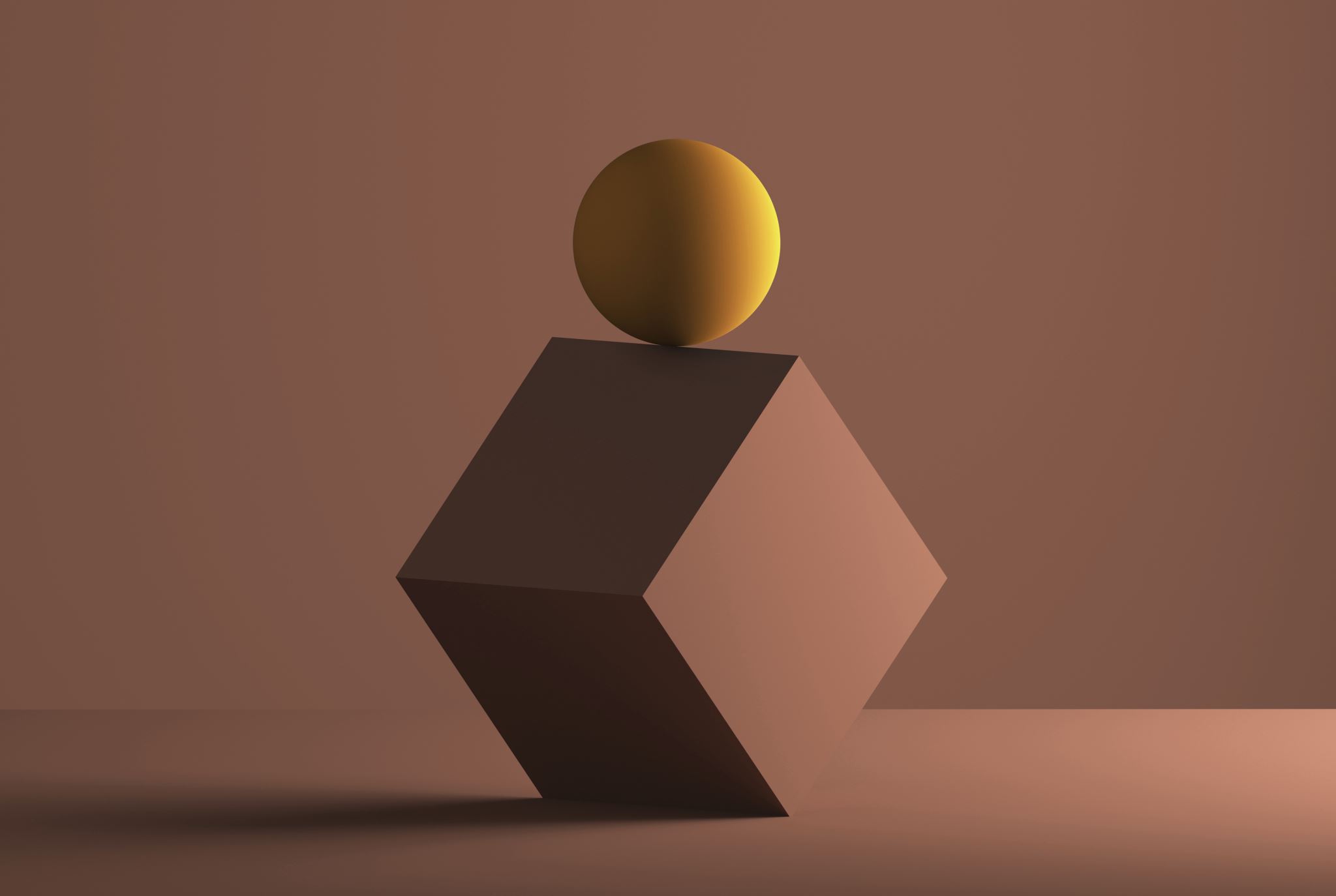 Tiefenpsychologische Persönlichkeitstheorien
Rebecca, Elena, Katharina, Tobias, Fabio, Luca, Josua
Gliederung
Allgemeines
Modell von Freud
Modell von Adler
Modell von Jung
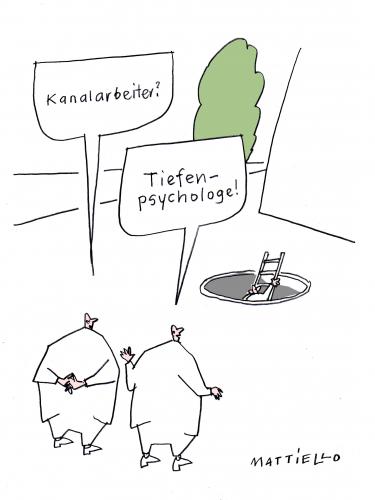 Allgemeines
Definition: „Persönlichkeitstheorien, die unbewusste seelische Vorgänge für unser Erleben und Verhalten als zentral ansehen.“
Pioniere: Sigmund Freud (Psychoanalyse), Alfred Adler (Individualpsychologie), Carl Gustav Jung (Analytische Psychologie)
Historische Einordnung: 
Freud: sprach von Psychoanalyse erstmals um 1896
Adler: ab 1911 entwickelte Individualpsychologie
Jung: gründete etwa 1914 Analytische Psychologie
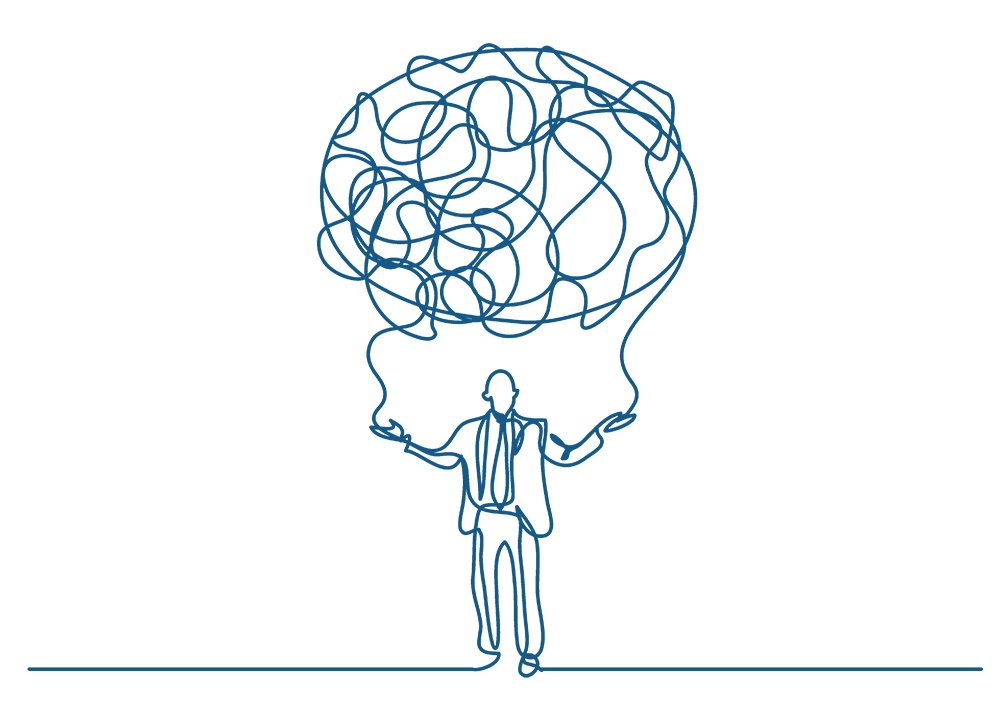 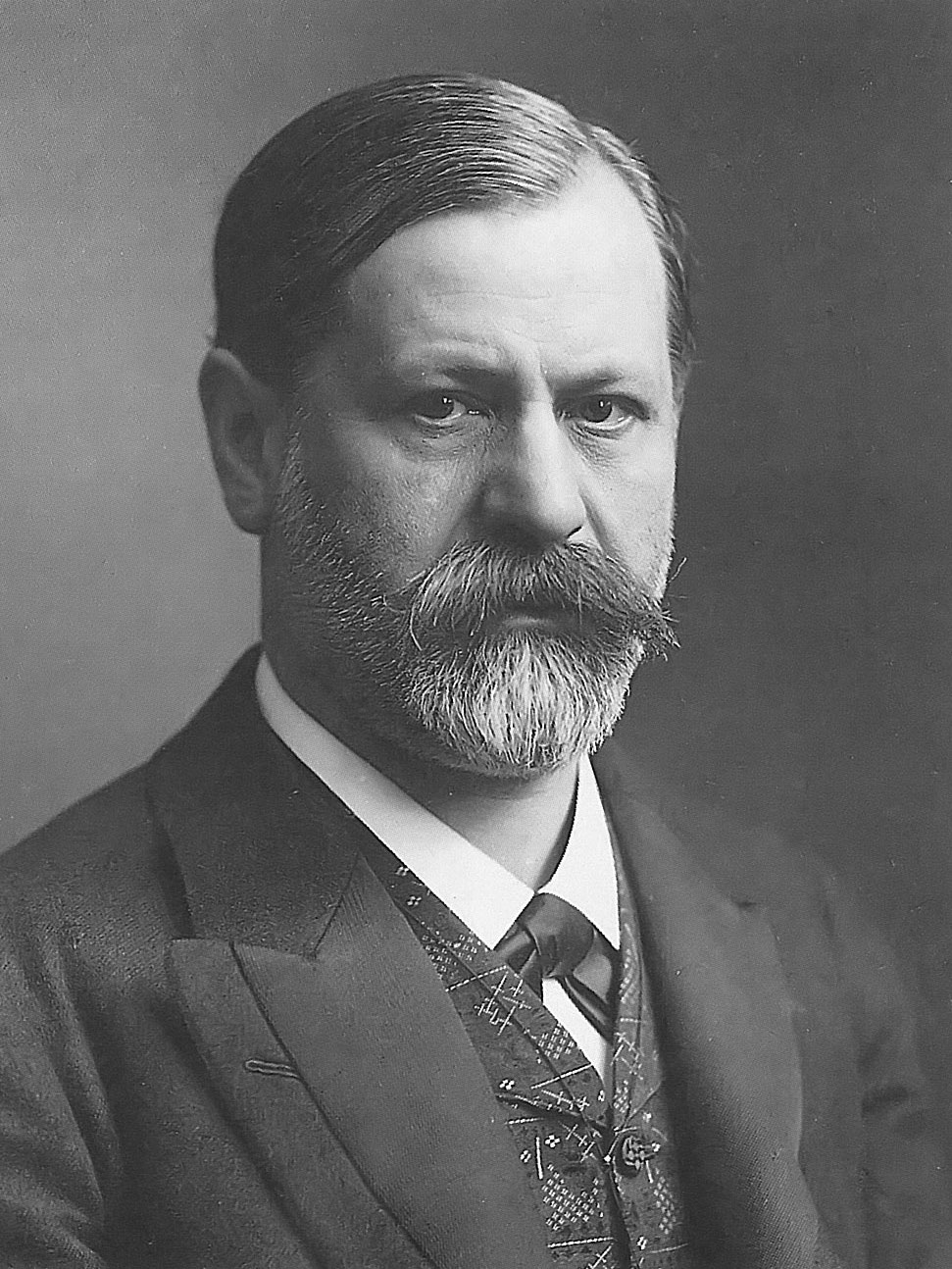 Sigmund Freud	   		  Psychoanalyse
Bewusstseinsstufen
Methoden zur Erforschung des Unbewussten
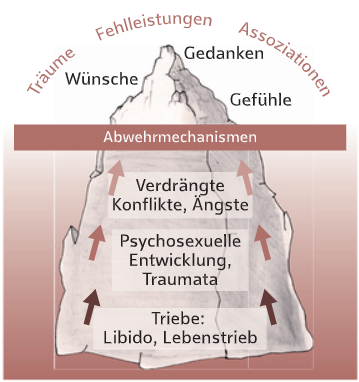 Unbewusstes
Vorbewusstes
Bewusstsein
Traumdeutung: Träume haben verborgene Bedeutung 
Hypnose: Unbewusstes besonders gut sichtbar
Deutung von Fehlleistungen: kann Verdrängtes 				    aufdecken
Assoziieren: frei drauflos erzählen
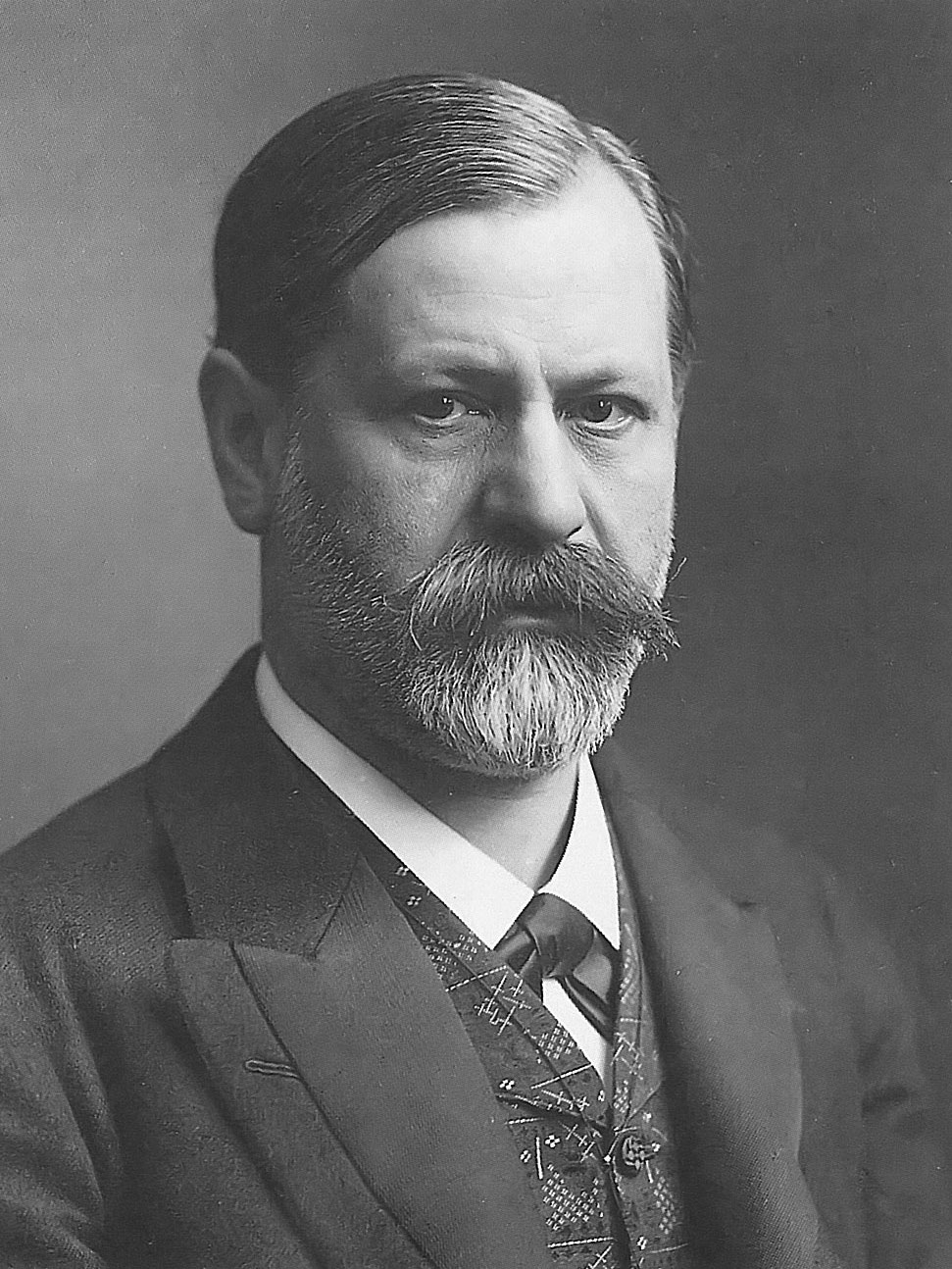 Sigmund Freud	   		  Psychoanalyse
Instanzen der Persönlichkeit
Psychosexuelle Entwicklungsphasen
Orale Phase (0-1 Jahr)
saugen, beißen, kauen
Anale Phase (2-3 Jahre)
Abbau von Spannung
Phallische Phase (4-5 Jahre)
Ödipuskomplex
Latenzperiode (6-12 Jahre)
Erwerb kognitiver u. sozialer Fähigkeiten
Genitale Phase (13-18 Jahre)
reife Sexualität
Es
unbewusste und verdrängte Triebe
Ich
Sitz der Vernunft
Über-Ich
moralische Instanz
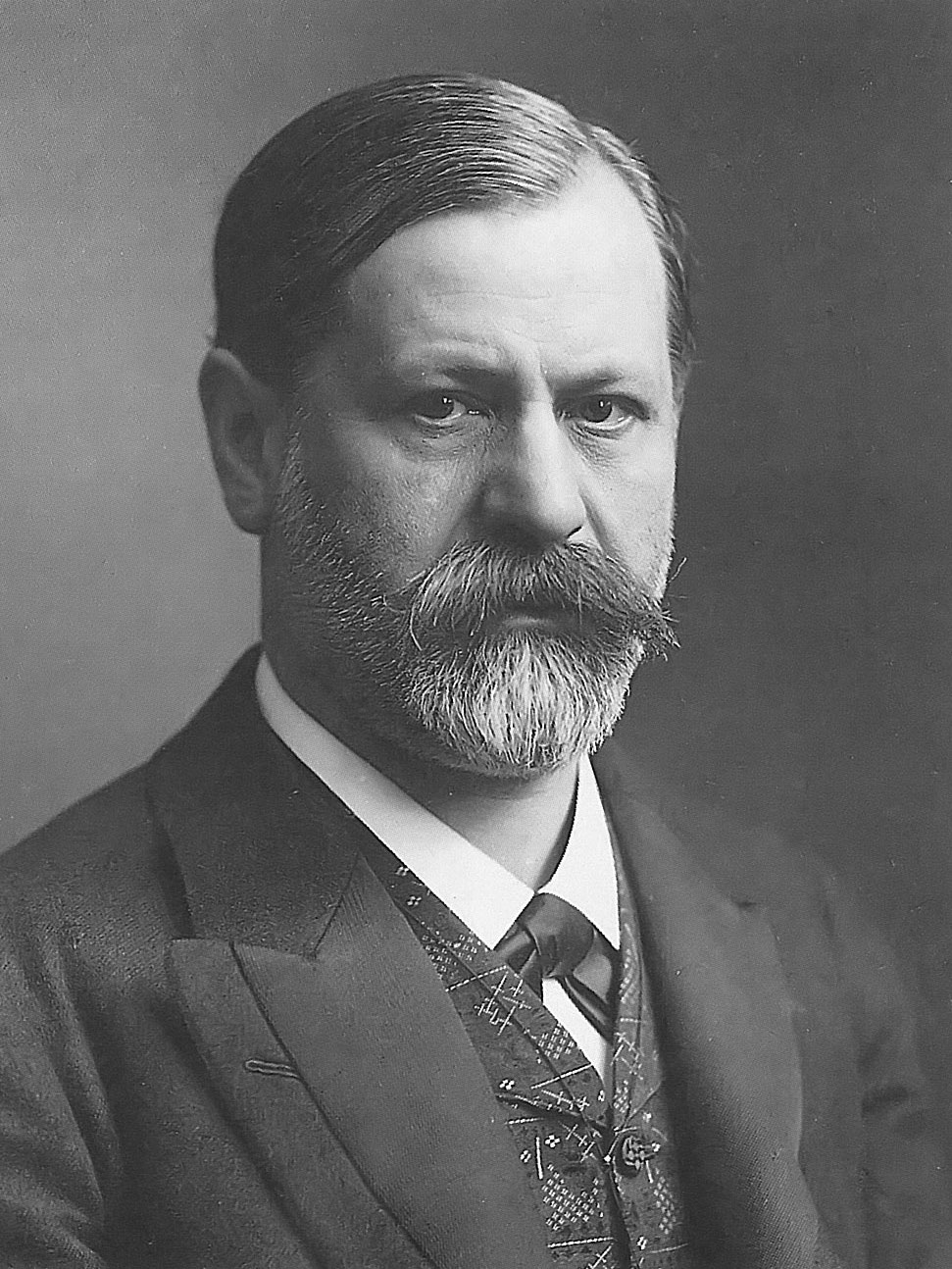 Sigmund Freud	   		  Psychoanalyse
Abwehrmechanismen
Würdigung und Kritik
Projektion
Rationalisierung
Kompensation
Konversion
Humor
Würdigung
bedeutender Beitrag zur Psychologie
Entdeckung des Unbewussten
Kindheitserfahrungen, Träume, Sexualität
einige Punkte durch Hirnforschung bestätigt
Karl Popper: „Es gibt kein menschliches Verhalten, das sich nicht mit Psychoanalyse erklären lässt“
Kritik
mangelnde wissenschaftliche Evidenz
Ödipuskomplex, Penisneid, Kastrationsangst
Objektbeziehungstheorie, Traum
Verdrängung
Identifikation
Regression
Reaktionsbildung
Substitution
Sublimierung
Alfred Adler           Individualpsychologie
Übersicht
Kompensation
Organminderwertigkeit überwinden
Neurosen
Kompensation = Bemühen, eigene Schwächen durch Anstrengungen auszugleichen
Zwei Formen:
Geglückte Kompensation: intensives Üben
Missglückte, neurotische Kompensation: 
	übertriebenes Geltungs- und Machtstreben
Mensch als Einheit von Körper, Geist und Seele
Gemeinschaftsgefühl wichtig
schöpferische Kraft – Lebensziel – Lebensstil = Persönlichkeit – Lebensplan, Leitlinien
Das „Minderwertigkeitsgefühl“ bedarf der „Kompensation“ durch Hinwendung zur Gemeinschaft.
-Alfred Adler
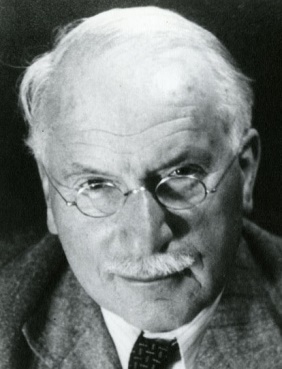 Carl Gustav Jung          Analytische Psychologie
Übersicht
Anteile der Persönlichkeit
Libido = Lebensenergie
Selbst = psychische Ganzheit
Individuation = „Ganzwerden“ = Ziel
Bewusstes: persönliche Identität
Persönlich Unbewusstes
ungelöste seelische Anliegen verdrängt
Komplexe
Schatten 
Persona („soziale Fassade“)
Kollektiv Unbewusstes
Gesamtheit aller Archetypen
Animus und Anima
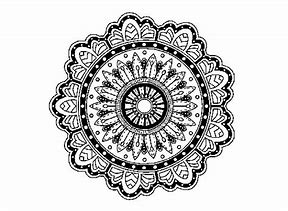 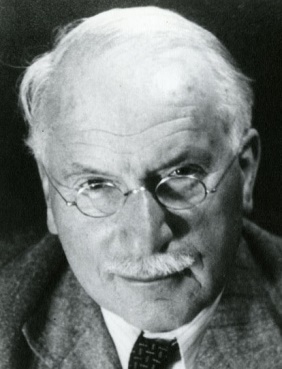 Carl Gustav Jung          Analytische Psychologie
Traum
Zwei Ebenen
Objektstufiges Träumen
Personen Bekannte oder Verwandte

Subjektstufiges Träumen
Personen unbekannt
Funktion des Wegweisers
repräsentiert innere Wirklichkeit
Ziel: gegensätzliche Persönlichkeitsmerkmale aufzeigen und Integration in Gesamtpersönlichkeit
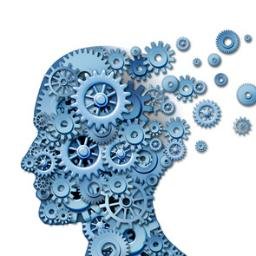 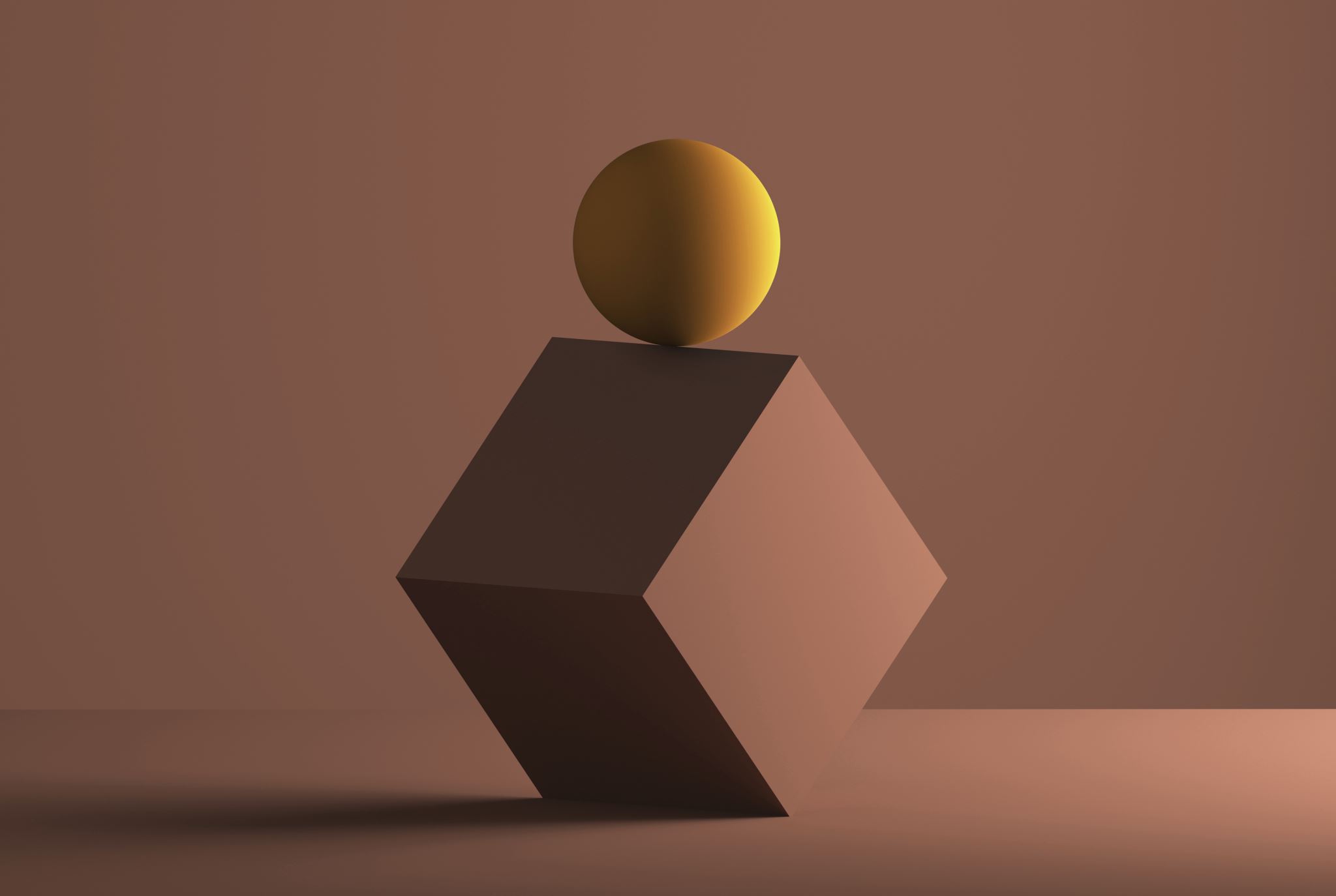 Danke für Eure Aufmerksamkeit!